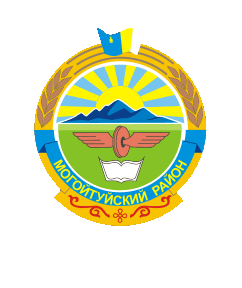 Бюджет для граждан
муниципального района «Могойтуйский район» 
на 2022 год и плановый период 2023 и 2024 годов
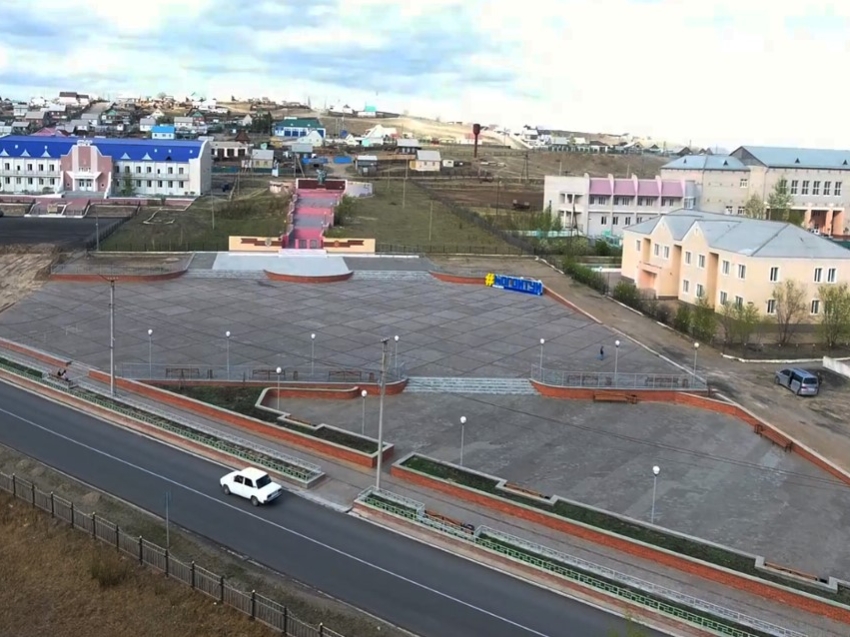 Перед вами презентация «Бюджет для граждан», 
разработанная управлением по финансам администрации муниципального района «Могойтуйский район» на основании принятого решения Совета муниципального района «Могойтуйский район»  о бюджете муниципального района
 «Могойтуйский район» на 2022 год и плановый период 2023 и 2024 годы.
Мы постараемся в доступной и понятной для граждан форме
 рассказать о важнейшем финансовом документе нашего района. 
В представленной презентации Вы можете ознакомиться с основными целями, задачами и приоритетными направлениями бюджетной и налоговой политики, планируемыми и достигнутыми результатами использования бюджетных ассигнований, а также с информацией о главных направлениях расходов бюджета, распределяемых в рамках государственных и муниципальных программ, и об общественно значимых проектах, реализуемых на территории муниципального района.
2
Основные понятия
Бюджет - форма образования и расходования денежных средств, предназначенных для финансового обеспечения задач и функций государства и местного самоуправления
Доходы бюджета - денежные средства поступающие в бюджет
Расходы бюджета - денежные средства, выплачиваемые из бюджета
Бюджетная система - совокупность федерального бюджета, бюджетов субъектов Российской Федерации, местных бюджетов и бюджетов государственных внебюджетных фондов
Межбюджетные трансферты - средства, предоставляемые одним бюджетом бюджетной системы другому бюджету бюджетной системы
Консолидированный бюджет - свод бюджетов бюджетной системы на соответствующей территории (без учета межбюджетных трансфертов между этими бюджетами)
Дефицит бюджета - превышение расходов бюджета над его доходами
Профицит бюджета - превышение доходов бюджета над его расходами
Бюджетный процесс – регламентируемая законодательством деятельность органов исполнительной власти, по составлению и рассмотрению проектов бюджетов, утверждению и исполнению бюджетов, контролю за их исполнением, осуществлению бюджетного учета, составлению, внешней проверке, рассмотрению и утверждению бюджетной отчетности
3
Бюджет – это план доходов и расходов на определенный период
Бюджеты семей
Какие бывают бюджеты?
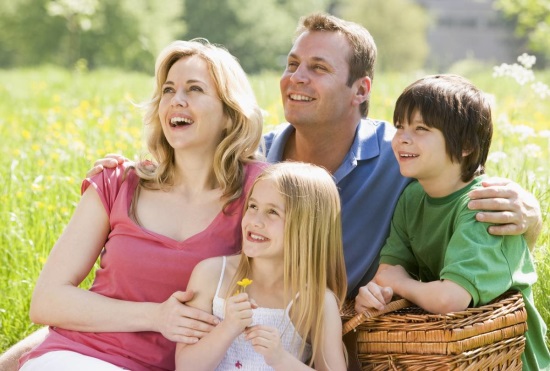 Бюджеты публично-правовых образований
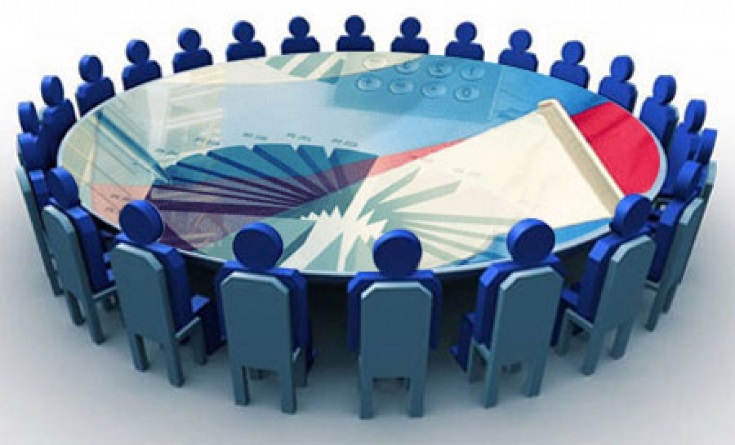 Доходы: заработная плата, премии и т.п. 
Расходы: оплата коммунальных услуг, расходы 
на питание, транспорт и т.п.
Бюджеты организаций
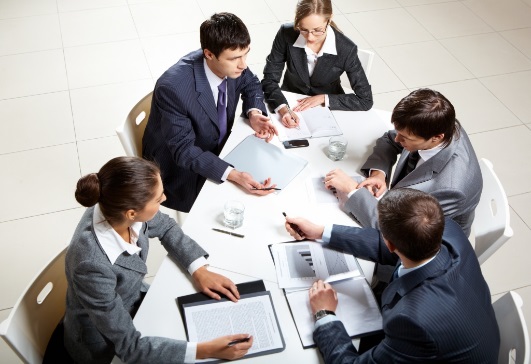 Российской Федерации (федеральный бюджет, бюджеты государственных внебюджетных фондов РФ)
Муниципальных образований
 (местные бюджеты муниципальных районов, городских округов, городских и сельских поселений)
Субъектов Российской Федерации
(региональные бюджеты, бюджеты территориальных фондов обязательного медицинского страхования)
Доходы: выручка от реализации и т.п.
Расходы: выплата заработной платы рабочим, закупка материалов.
4
Бюджет  состоит из трех основных частей – доходов, расходов и источников финансирования дефицита бюджета
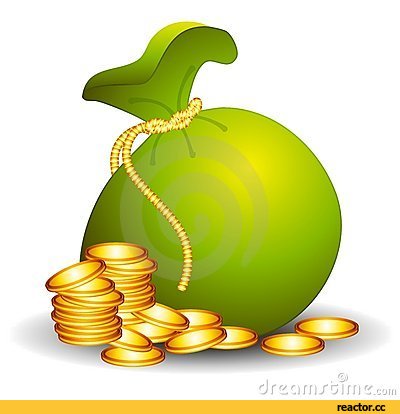 ДОХОДЫ
Источники 
Финансирования
дефицита бюджета
БЮДЖЕТ
РАСХОДЫ
Механизм участия гражданина в бюджетном процессе
Проконтролиро-вать решение Совета муниципального района
Заключение о результатах публичных слушаний с мотивированным обоснованием принятых решений публикуется (обнародуется) в средствах массовой информации и размещается на официальном сайте администрации района в информационно-телекоммуникационной сети «Интернет»
Публичные слушания проводятся в целях:
1) обеспечения участия жителей района в обсуждении проекта бюджета района;
2) выявления мнения населения  и подготовки рекомендаций по итогам обсуждения населением проекта бюджета района;
3) изучения и обобщения предложений и рекомендаций жителей района по проекту бюджета.
Принять участие в публичных слушаниях
Подготовить свои обоснованные предложения (изменения) в проект. Выступить в качестве активного участника, защищающего свои интересы). Каждый житель вправе высказать свое мнение, представить материалы, письменные предложения и замечания для включения их в протокол публичных слушаний.
Изложить свои предложения
Администрация района готовит проект бюджета, который подлежит официальному опубликованию на сайте администрации и обсуждению на публичных слушаниях
Ознакомиться с проектом бюджета
Ознакомиться с ФЗ № 131 от 06.10.2003 в ред. 30.12.2021 «Об общих принципах организации местного самоуправления в РФ» и с Бюджетным Кодексом РФ
Проявить активность
Структура бюджета муниципального район «Могойтуйский район»
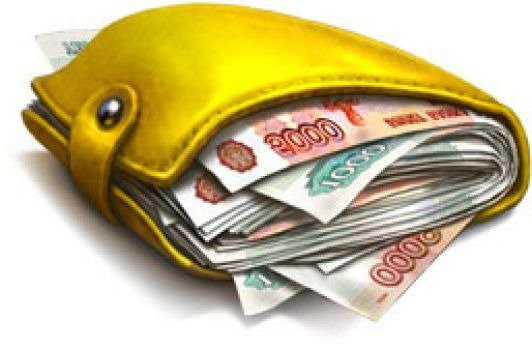 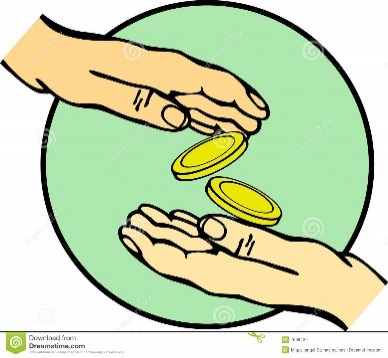 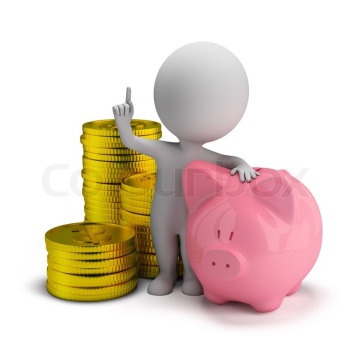 При превышении доходов над расходами принимается решение, как их использовать (например, накапливать резервы, остатки, погашать долг).
Профицит
Доходы
Расходы
При превышении расходов над доходами  принимается решение об источниках покрытия дефицита (например, использовать имеющиеся накопления, остатки, взять в долг).
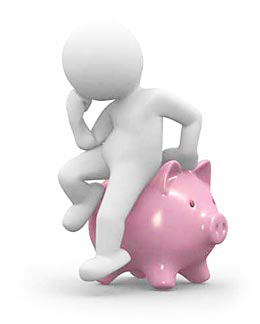 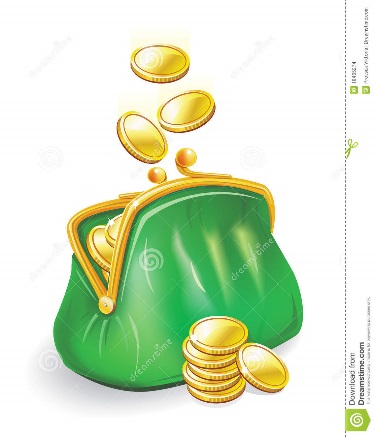 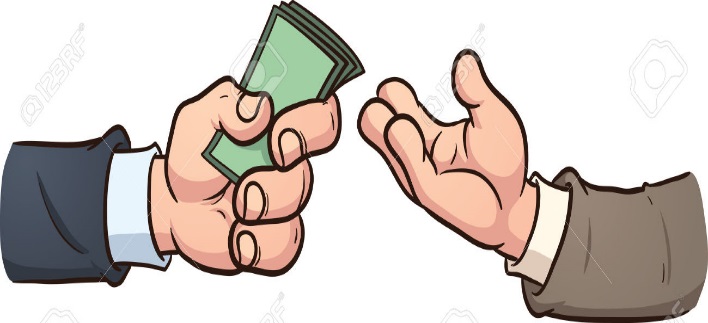 Дефицит
Муниципальный долг
Учет и регистрация муниципальных долговых обязательств осуществляется в муниципальной долговой книге. В муниципальную долговую книгу вносятся сведения об объеме долговых обязательств по видам этих обязательств, дате их возникновения и исполнения полностью или частично, формах обеспечения обязательств.
7
Основные характеристики бюджета муниципального района «Могойтуйский район»  на 2022 год и плановый период 2023 и 2024 годов (в тыс.руб.)
Бюджет муниципального района «Могойтуйский район» на 2022 год и
на плановый период 2023 и 2024 годов
разработан на основании прогноза социально-
экономического развития муниципального района «Могойтуйский район»,
основных направлений бюджетной и налоговой
политики, муниципальных программ муниципального района «Могойтуйский район».
в млн.руб.
2023
2022
2024
Доходы
Расходы
Дефицит
8
Основные задачи и приоритетные направления бюджетной и налоговой политики на 2022-2024 годы
Политика в сфере управления расходами – повышение эффективности расходов
Основные направления бюджетной и налоговой политики муниципального района «Могойтуйский район» на 2022 год и плановый 2023 и 2024 годы определены с учётом изменений в законодательстве Российской Федерации, в соответствии с требованиями Бюджетного кодекса Российской Федерации, Решения Совета муниципального района «Могойтуйский район»«О бюджетном процессе в муниципальном районе «Могойтуйский район» и являются основой при составлении бюджета района на 2022 год и плановый 2023-2024 годы.
При подготовке Основных направлений бюджетной и налоговой политики учтены положения Послания Президента Российской Федерации от 1 марта 2018 года, указов Президента Российской Федерации от 7 мая 2012 года, Указа Президента Российской Федерации от 7 мая 2018 года №204 «О национальных целях и стратегических задачах развития Российской Федерации на период до 2024 года», Основных направлений бюджетной, налоговой и таможенно-тарифной политики Российской Федерации на 2022 год и на плановый период 2023 и 2024 годов, основных параметров прогноза социально-экономического развития Забайкальского края на 2022 год и плановый период 2023 и 2024 годов.
В условиях ограниченности бюджетных ресурсов и в целях сбалансированности бюджета муниципального района бюджетная и налоговая политика на 2022 год и на плановый период 2023 и 2024 годов направлена на переориентацию расходных обязательств с целью сохранения социальной и финансовой стабильности в муниципальном районе.
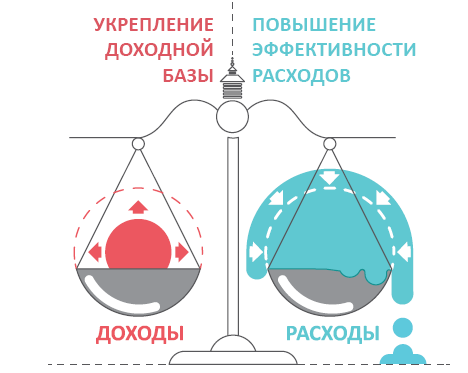 Динамика доходов
Объем межбюджетных трансфертов будет уточнятся в течении планового периода при распределении средств государственных программ и «вхождении» района в них.
Структура доходов бюджета МР «Могойтуйский район» в 2022-2024 годах
всего доходов в 
      2022 году	
1 032 120,0
тыс. руб.
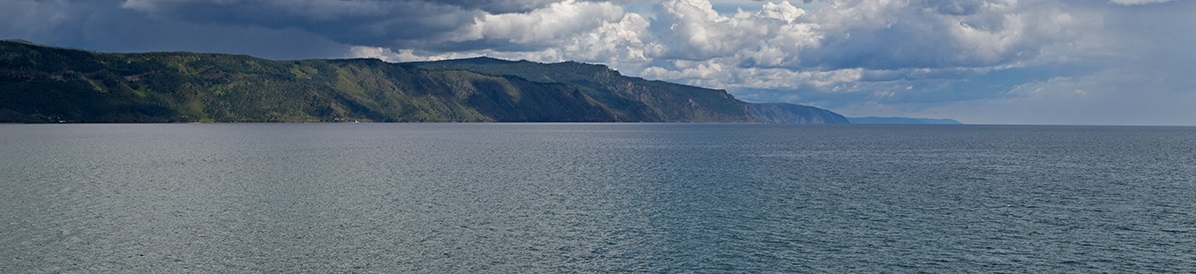 в 2024 году
858 559,3
тыс. руб.
в 2023 году
874 127,0
тыс. руб.
3%*
Неналоговые доходы
Аренда земли
Аренда имущества
Продажа имущества
Плата за негативное воздействие на ОС
Штрафы
Прочие неналоговые доходы
20%*
Налоговые доходы
НДФЛ
УСН
ЕНВД
ЕСХН
Патентная система
Госпошлина
77%*
Безвозмездные поступления
Дотации
Субсидии
Субвенции
Иные межбюджетные трансферты
* от общего объема доходов в 2021 году
10
Налоги, уплачиваемые жителями муниципального района «Могойтуйский район в местный бюджет
Ставка налога 13%
В отдельных случаях:
35 % - в отношении стоимости выигрышей, призов, процентных доходов по вкладам в банках и т.д.
30 % - в отношении   доходов, получаемых  физическими лицами, не являющимися резидентами
15 % - в виде дивидендов, полученных нерезидентами от долевого участия  в деятельности российских организаций
9 % - в отношении доходов в виде процентов по облигациям с ипотечным покрытием
Налог на имущество -100 %
Имуществен-ные налоги
Налог на доходы физических лиц  
Глава 23 НК РФ
Налоговые 
вычеты
Земельный налог – 100 %
Прочие налого-вые и ненало-говые платежи
Государственная пошлина, штрафы 
(по нормативам отчислений)
Структура налоговых и неналоговых доходов в 2022-2024 годы (тыс. руб.)
12
Межбюджетные трансферты
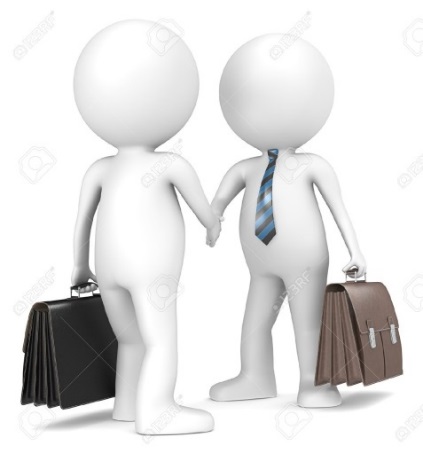 Межбюджетные трансферты (безвозмездные поступления) – это средства одного бюджета бюджетной системы РФ, перечисляемые другому бюджету бюджетной системы РФ
13
Объем безвозмездных поступлений в бюджете муниципального района «Могойтуйский район» в 2020-2024 годах (тыс.руб.)
14
РАСХОДЫ БЮДЖЕТА
Расходы бюджета - это средства, выплачиваемые из бюджета на реализацию расходных обязательств муниципального района «Могойтуйский район», то есть расходов, необходимость которых установлена муниципальными правовыми актами органов местного самоуправления в соответствии с федеральными законами (законами субъекта Российской Федерации)
На какие цели расходуются средства бюджета?
На функционирование учреждений социальной сферы (образования, культуры, физкультуры и спорта и др.) и органов местного самоуправления;
На социальное обеспечение населения (выплату пенсий, пособий, льгот и т.д.);
На другие государственные нужды (межбюджетные трансферты передаваемые бюджетам поселений и т.д.)
Структура расходов бюджета муниципального района «Могойтуйский район» 
на 2022 год и плановый период 2023 и 2024 годов
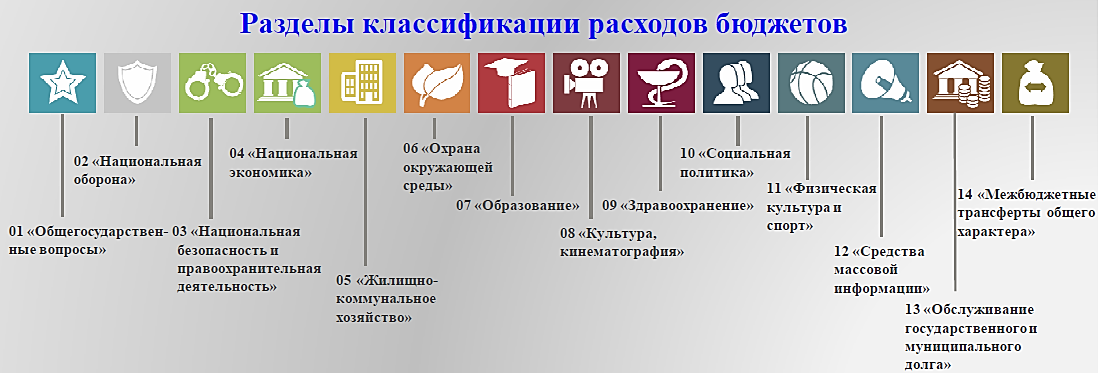 Полный  перечень     разделов и подразделов классификации  расходов  бюджетов  приведен в статье 21 Бюджетного кодекса     Российской      Федерации.
      Каждый из разделов классификации имеет перечень подразделов, которые отражают основные направления реализации соответствующей функции.      Например,  в составе  раздела «Образование», 
в том числе, выделяются:
- 0701 дошкольное образование; 
 0702  общее образование;
 0703 дополнительное образование; 
 0707молодежная политика и оздоровление детей;
- 0709 другие вопросы в области образования.
15
Структура расходов бюджета муниципального района «Могойтуйский район» на 2022 год и плановый период 2023 и 2024 годов
16
РАСХОДЫ НА ОБЩЕГОСУДАРСТВЕННЫЕ ВОПРОСЫ
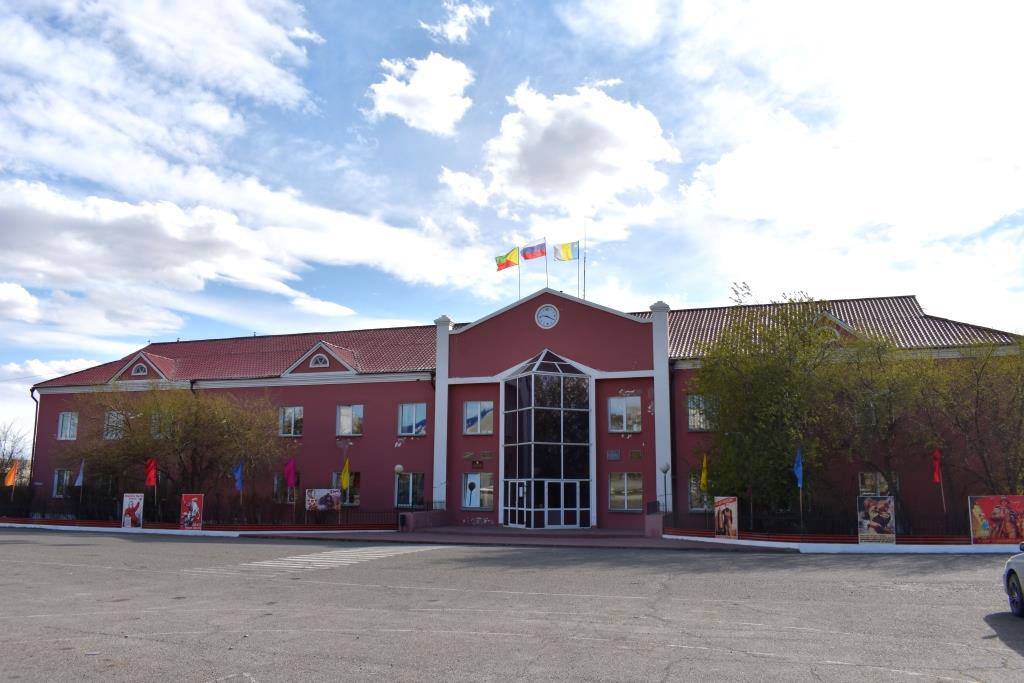 Расходы на национальную безопасность и правоохранительную деятельность
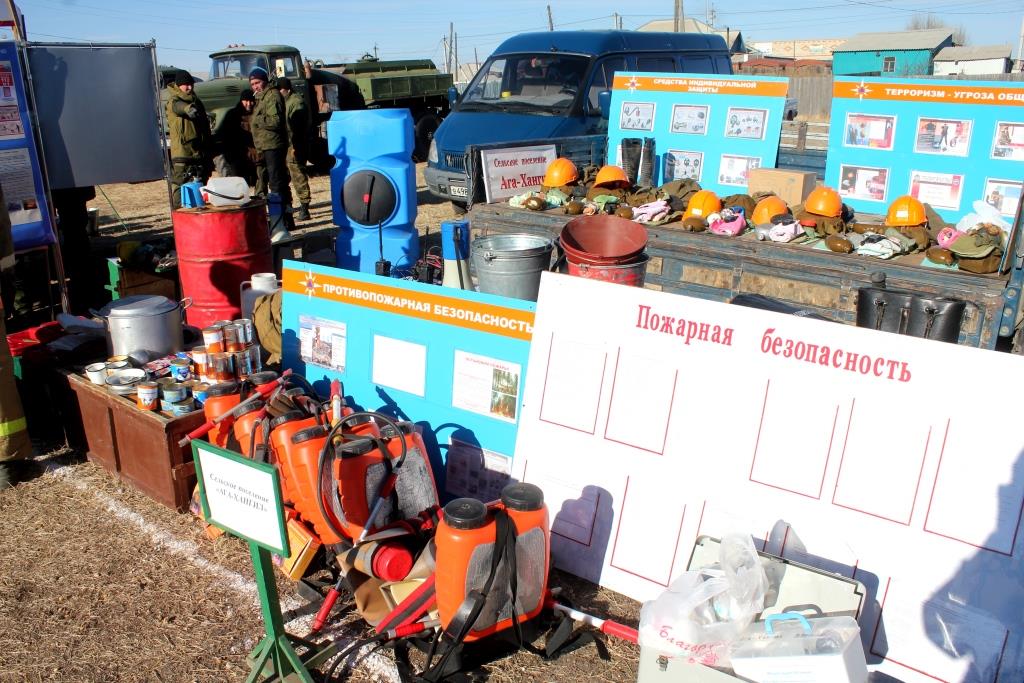 РАСХОДЫ НА НАЦИОНАЛЬНУЮ ЭКОНОМИКУ
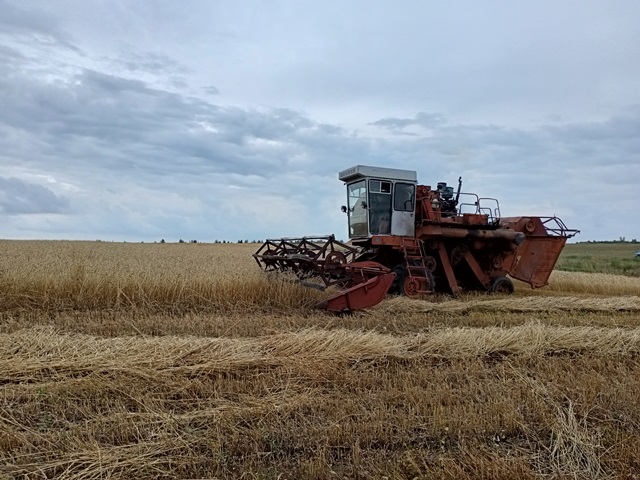 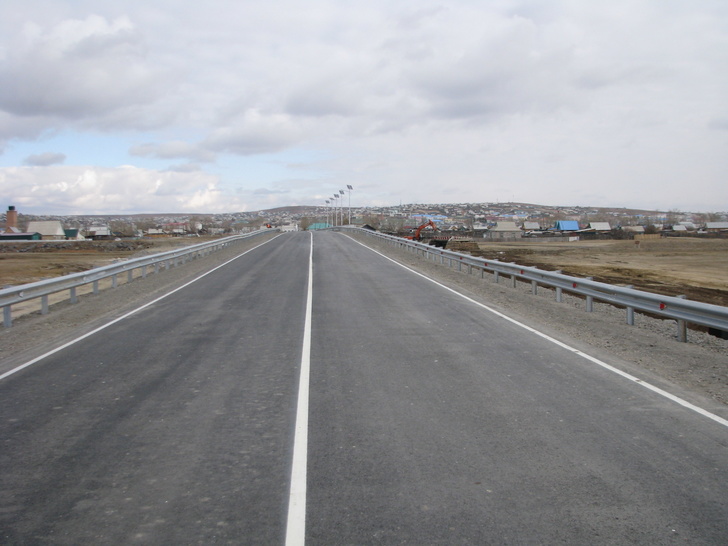 РАСХОДЫ НА ЖИЛИЩНО-КОММУНАЛЬНОЕ ХОЗЯЙСТВО
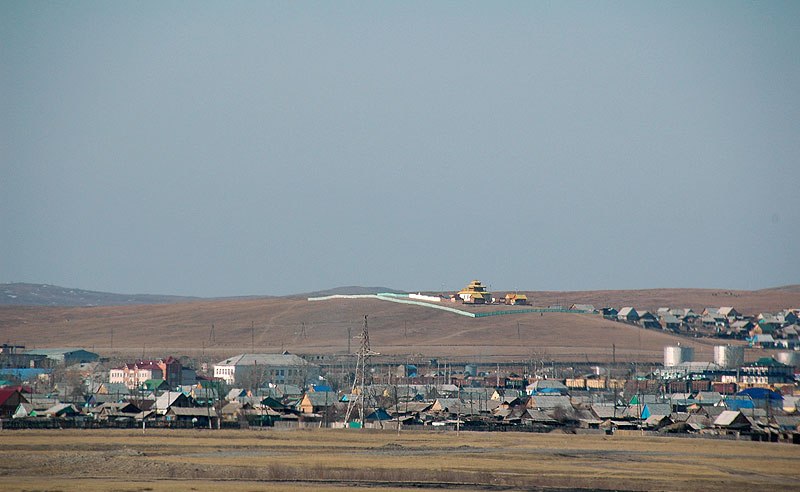 РАСХОДЫ НА ОБРАЗОВАНИЕ
Доля расходов на образование в общем объеме расходов по годам
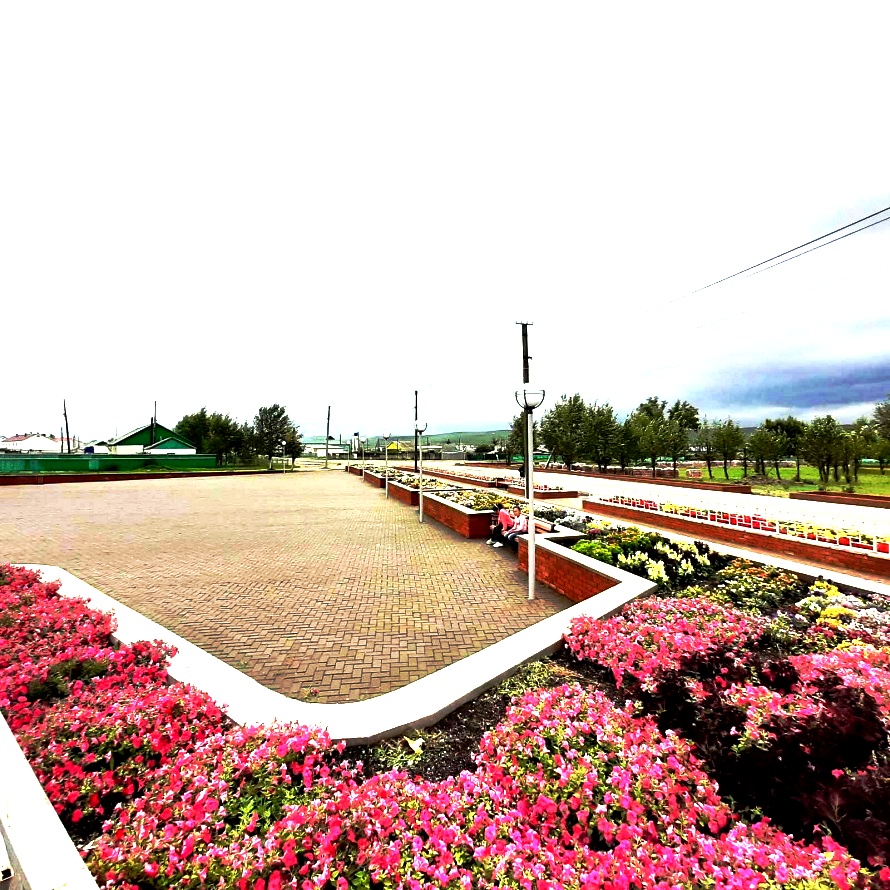 РАСХОДЫ НА КУЛЬТУРУ
РАСХОДЫ на физическую культуру 
и спорт
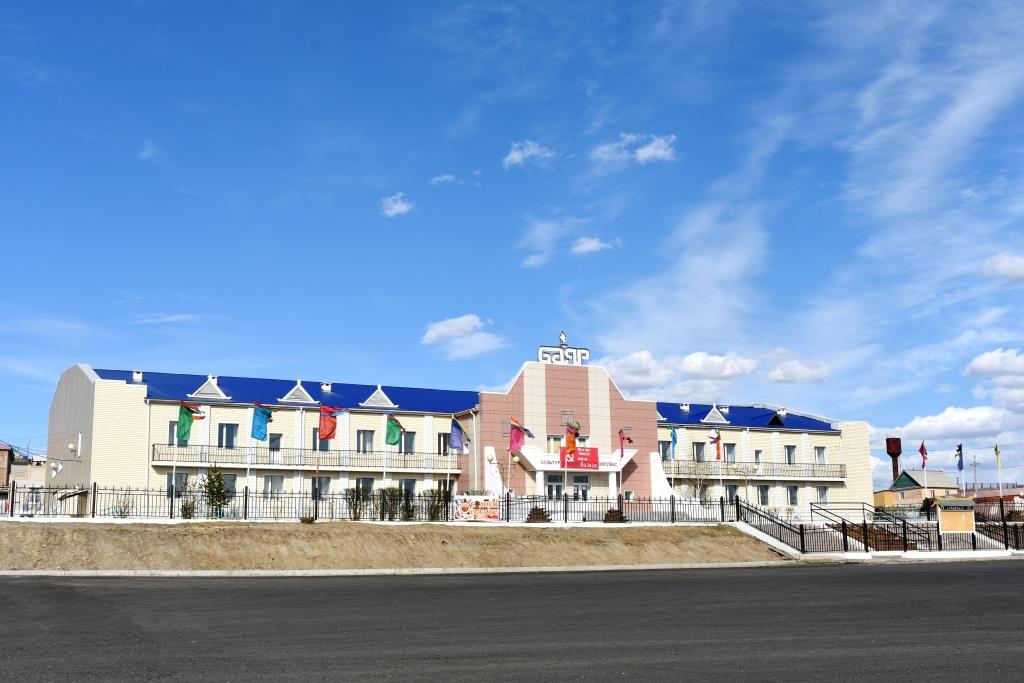 РАСХОДЫ НА СОЦИАЛЬНУЮ ПОЛИТИКУ
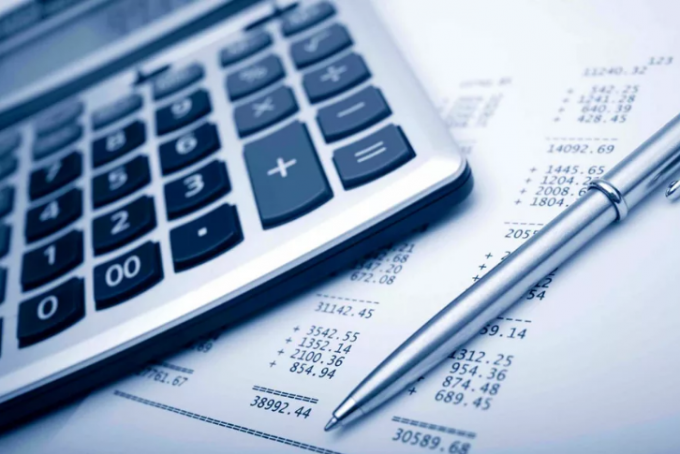 РАСХОДЫ НА ПРЕДОСТАВЛЕНИЕ 
МЕЖБЮДЖЕТНЫХ ТРАНСФЕРТОВ
Наименование муниципальных целевых программ, включённых в бюджет муниципального района «Могойтуйский район» на 2022 год» в тыс. рублях
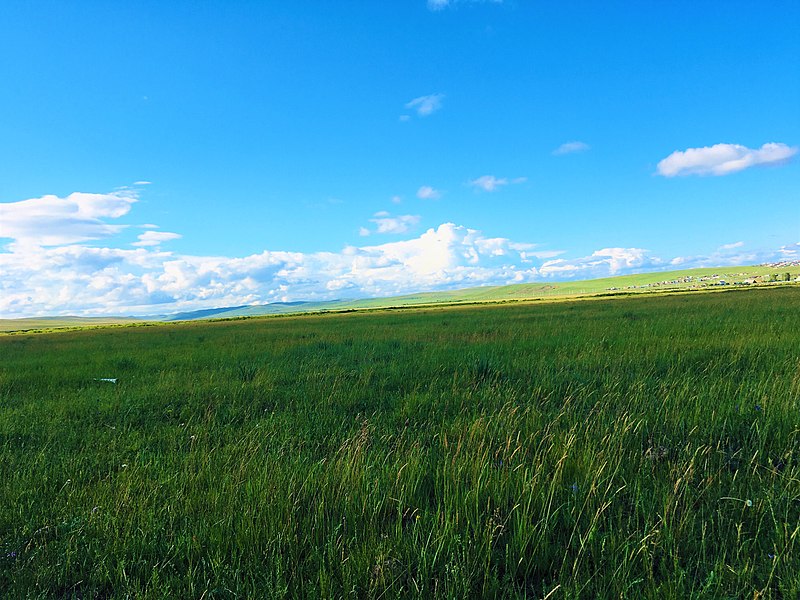 Уважаемые жители Могойтуйского района! 
  
     Мы надеемся, что представленная информация оказалась полезной и помогла составить достоверное мнение о формировании бюджета муниципального района «Могойтуйский район» на 2022 год и плановый период 2023-2024 годов.